TYPE YOUR ANSWER HERE
TYPE YOUR ANSWER HERE
TYPE YOUR ANSWER HERE
TYPE YOUR ANSWER HERE
TYPE YOUR ANSWER HERE
TYPE YOUR ANSWER HERE
TYPE YOUR ANSWER HERE
TYPE YOUR ANSWER HERE
TYPE YOUR ANSWER HERE
TYPE YOUR ANSWER HERE
TYPE YOUR ANSWER HERE
TYPE YOUR ANSWER HERE
TYPE YOUR ANSWER HERE
TYPE YOUR ANSWER HERE
TYPE YOUR ANSWER HERE
TYPE YOUR ANSWER HERE
TYPE YOUR ANSWER HERE
TYPE YOUR ANSWER HERE
TYPE YOUR ANSWER HERE
TYPE YOUR ANSWER HERE
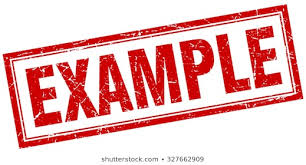 TYPE YOUR ANSWER HERE
TYPE YOUR ANSWER HERE
TYPE YOUR ANSWER HERE
TYPE YOUR ANSWER HERE